Helping you use our four Investment Principles
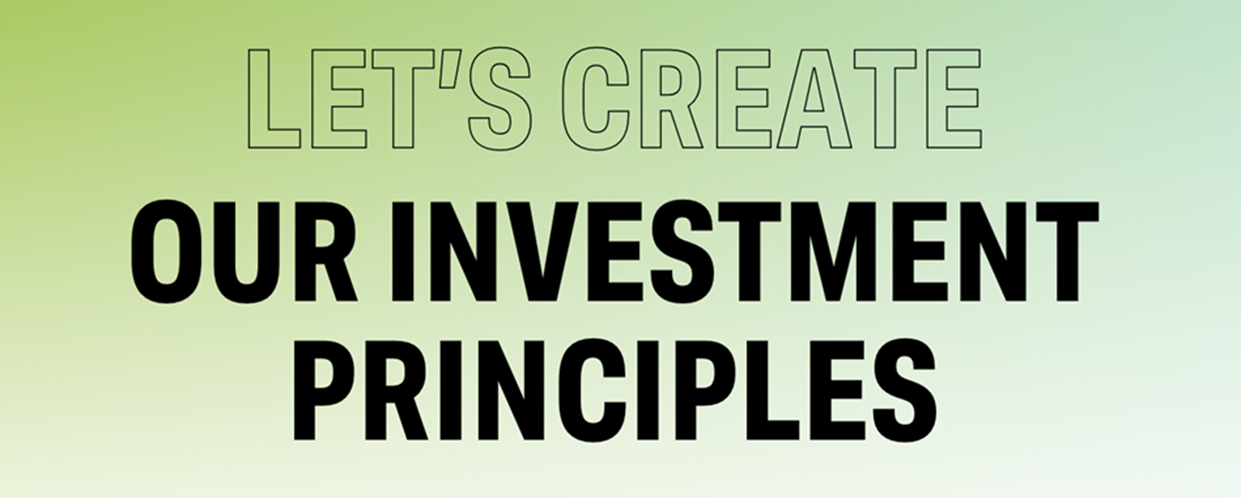 GOVERNANCE PLANNING…
TAKE ACTION
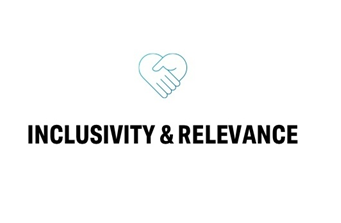 Communities
You are actively listening to, and taking account of, the views of the local community, children and young people, artists, practitioners, and stakeholders you work with. You actively form relationships with your underserved communities. As a result you matter more to more people. 

Workforce, Leadership and Governance 
You have a workforce, leadership and governance which fully reflects and represents the communities you are serving. You have an inclusive organisational culture which values and develops the talent of all the people you work with. You foster a safe workplace where harassment and discrimination can be challenged and eliminated.

Creative Case for Diversity
Your programmes and activities reflect the culture and talent of creative practitioners and cultural workers drawn from all backgrounds.
England’s diversity is fully reflected in the individuals and organisations we support and the culture they produce
The three elements of Inclusivity & Relevance
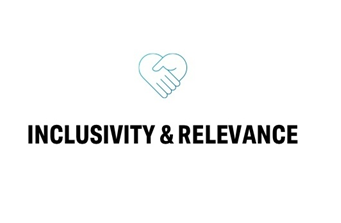 Fostering safe and inclusive workplaces

Ensuring leadership, governance and workforce becomes representative of the communities they serve.

Presenting programmes that reflect the talent and stories of creatives from all backgrounds.

Involving and engaging with local communities

Seeking out equitable collaborations
England’s diversity is fully reflected in the individuals and organisations we support and the culture they produce
Some examples of what good governance looks like for this principle…
Mission and Business Model
You ensure that your creative and cultural mission – and the business model that supports it – can adapt to the changing environment around you and the needs of the communities you serve. You demonstrate this by regularly examining how you operate and developing an understanding of the value you create for your customers and your community, seeking out practical ways to improve and develop.

People and Skills
You invest in robust, committed governance and skilled, ethical and resilient leadership from your executive team. You recognise leaders come in many forms and back those who inspire positive change. You support the development and wellbeing of all your workforce, including freelancers, so they can deliver your mission effectively.  

Using Tech and Data
You are committed to using data and appropriate technology to move your business forward. You prioritise developing digital skills and literacy across your business and your decision making is informed by accurate up-to-date data.
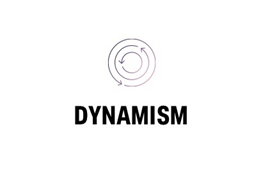 Cultural organisations and individuals are dynamic and able to respond to the challenges of the next decade
The three elements of Dynamism
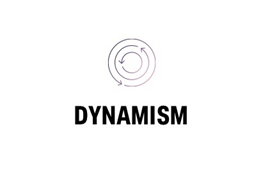 Exploring how the organisation creates value, who for, and how they evidence it. 

Continually reflecting on and refining the business model of the organisation

Valuing learning and development

Valuing skills and capabilities to embrace new technologies 

Embedding data-driven decision making into your processes.
Cultural organisations and individuals are dynamic and able to respond to the challenges of the next decade
Some examples of what good governance looks like for this principle…
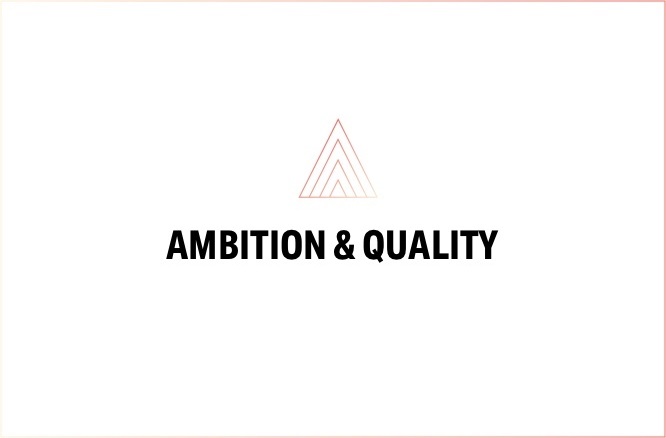 Understanding Perceptions
You develop your creative ambitions and improve the quality of your work by listening to the views of people inside and outside your organisation and immediate circle. You engage with them about your mission and the quality of your creative and cultural programmes.

Progression
Your plans for your creative and cultural work clearly contribute to your aims and ambitions. You are committed to professional development and work with appropriate creatives and partners to refine and improve your creative and cultural practice.

Measuring Performance
You establish appropriate bespoke indicators to help you measure and express what good looks like for you, demonstrate your ambition, identify scope for improvement, and track progress. You use these indicators to shape your work and future plans.
Cultural organisations and individuals are ambitious and committed to improving the quality of their work
The three elements of Ambition & Quality
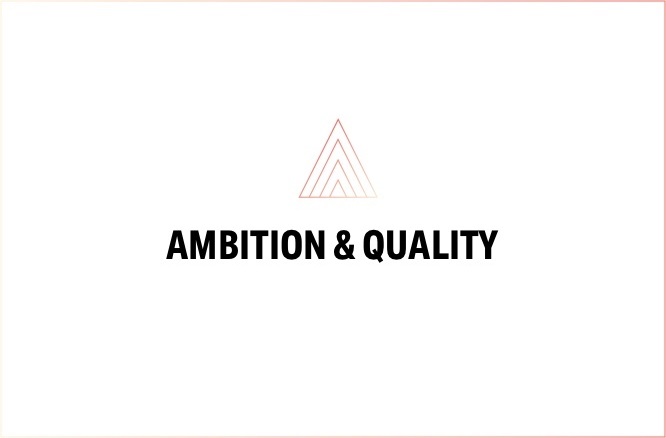 Examining how the organisation is perceived 

Reflecting on who the organisation is for

Setting and sharing stretching but realistic ambitions

Valuing the progression from ambition to quality delivery

Partaking in a continual improvement cycle
Cultural organisations and individuals are ambitious and committed to improving the quality of their work
Some examples of what good governance looks like for this principle…
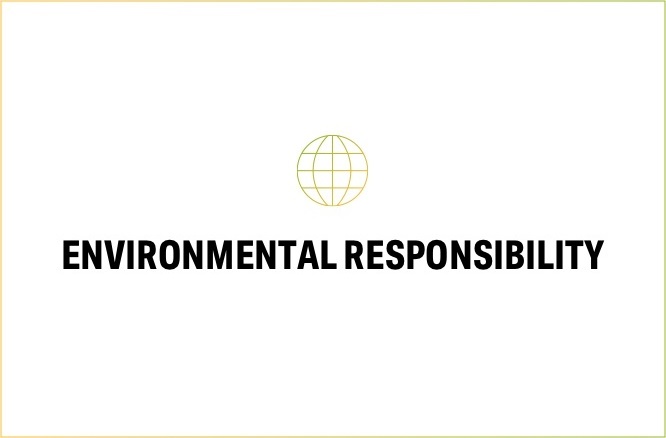 Understand the Data
You use good quality data to understand your environmental impact and to develop a strategy to mitigate that impact. 

Plan, Action and Change
Your environmental strategy is a core part of your business planning. It is supported by an action plan with relevant actions and targets that reflect your commitment to Environmental Responsibility. You are able to demonstrate positive change via the actions in your strategy.

Influence, Education and Advocacy
You consider the way that the work you commission and present can help support your commitment to environmental responsibility and provoke debate. You share the experiences and outcomes of your environmental journey with your team, partners, stakeholders and the public as part of your advocacy.
Cultural organisations and individuals lead the way in their approach to environmental responsibility
The three elements of Environmental Responsibility
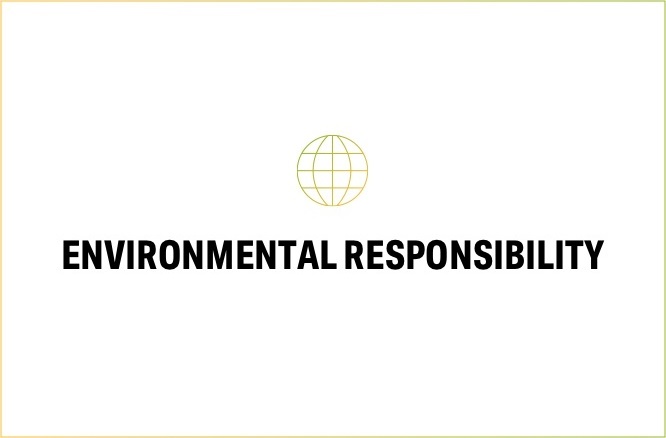 Testing how the organisation is capturing and analysing data

Using environmental data capture and analysis in decisions

Including environmental action plans in business planning

Utilising the organisations public facing activity

Valuing the leadership role of the organisation
Cultural organisations and individuals lead the way in their approach to environmental responsibility
Some examples of what good governance looks like for this principle…
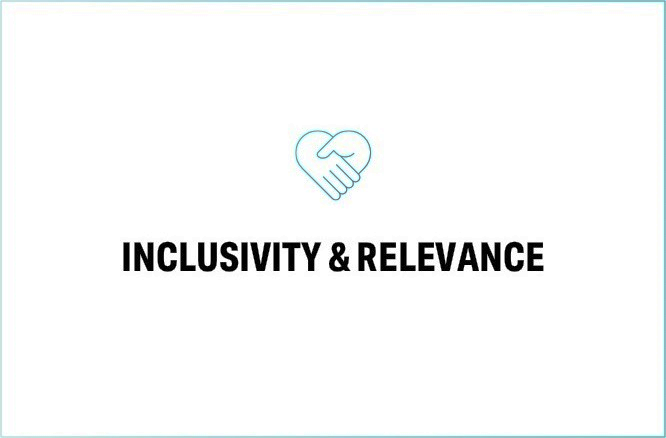 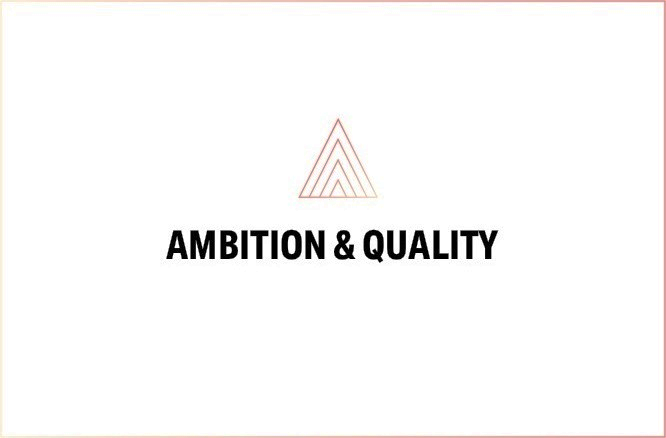 Assessing skills; Strengths & Gaps

Consider people & representation

Embed planning & monitoring

Accessing tools for the job

Producing good papers
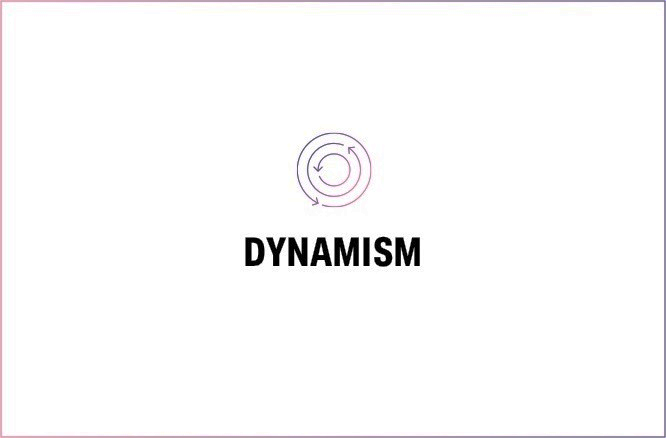 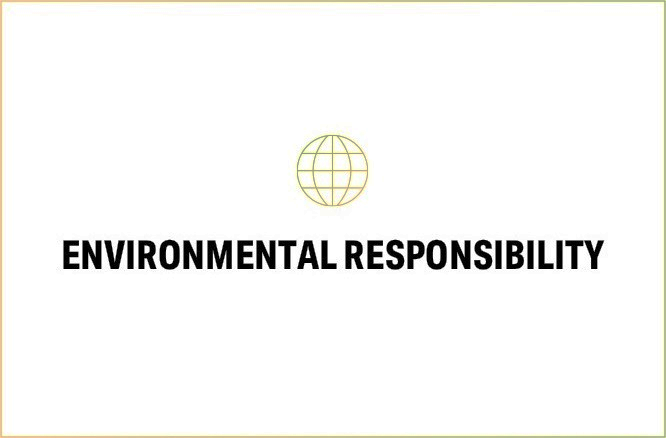 5 practical steps to   demonstrate adoption of the Investment Principles
Developing your plans
Scheduling board development days to focus on the Principles

Identifying how your board members’ skills and expertise can best support the embedding of the Principles

Assigning responsibility to relevant subcommittees or individuals 

Ensuring that the Principles are standing agenda items for board meetings
Resources
Inclusivity & Relevance – extensive resources available online
Ambition & Quality – essential reads available online
Environmental Responsibility – essential reads available from late June 
Dynamic – essential reads available from late June
Governance support – new guide available online
Full Resource Hub – launched in mid July with extensive resources across all four principles
Online Programme – masterclasses, keynotes and panels to open up discussion and debate to take place in the autumn
Conclusion
We developed the Investment Principles with the sector well before the outbreak of Covid-19. We have waited nearly a year to publish them until we were sure they would be useful to you. We believe the events of 2020/21 has underlined the need for them and that now is the time for them to help shape our future. 

We have produced this document to help you embark on that journey out of the pandemic. We want to support you and the wider cultural sector to contribute fully to our national recovery and help shape an exciting future for creativity and culture in this country.